Istituto Istruzione SuperioreGuglielmo MarconiCivitavecchia
Notte Bianca al Marconi 
12 Maggio 2023
INTERNETASTRONOMIA.IT          
 
ASTRONOMIA  COSMOLOGIA  TELESCOPI  FOTOGRAFIA
 
per astrofili, studenti, docenti

www.internetastronomia.it 

aristarco2014@yahoo.com
UN CALENDARIO NEOLITICO CIVILE?
Stonehenge – Callanish 
Carnac

Siti megalitici

Ing. Carlo Rossi di Internetastronomia.it
Approfondimenti:

- www.internetastronomia.it

1) Storia dell’astronomia registrazioni su
 Radio Blue Point 104,800 Mhz  

2) Archeoastronomia

Ebook Kindle Amazon- Collana tecnico
scientifica "J. C. Maxwell - G. Galilei”
Stonehenge Inghilterra
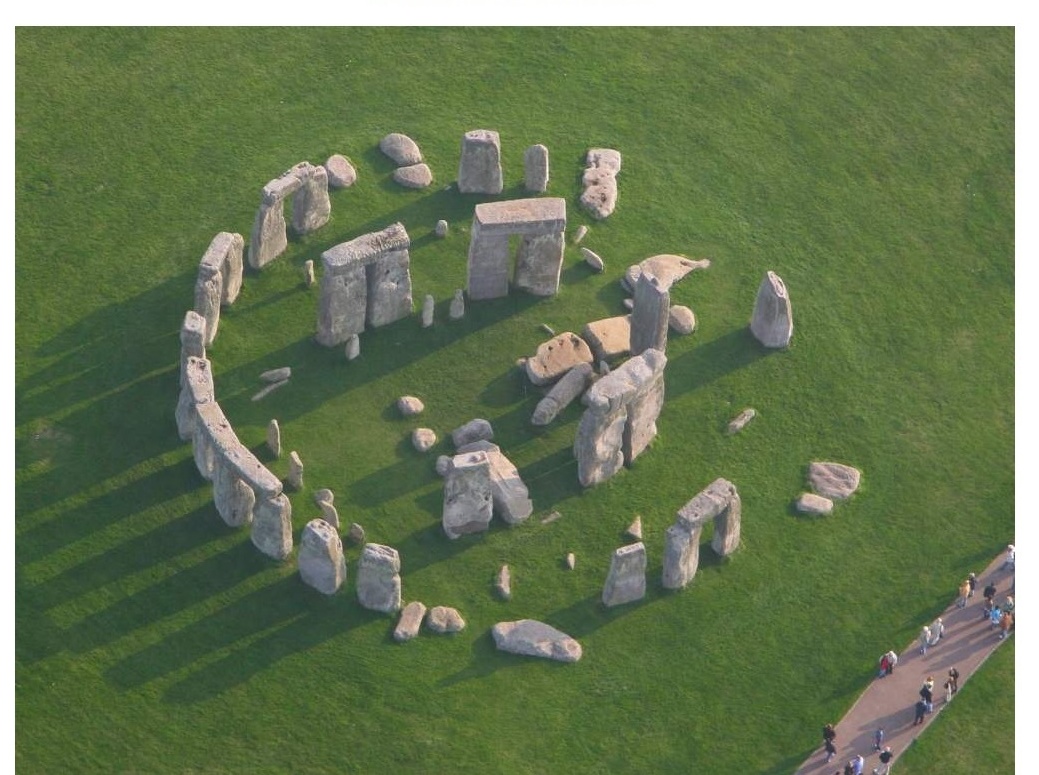 Costruita dal 3500 al 2000 a.c.

verso il 1500 a.c. Stonehenge abbandonata

Italici/Celti ecc. conquistarono quelle terre

armi in bronzo addosso ai guerrieri.

abbandonata la cremazione e fu introdotta la sepoltura tradizionale dei corpi interi

La popolazione locale scomparve in breve tempo sostituita dalla nuova
Stonehenge – 3.500 – 2200 a.c.
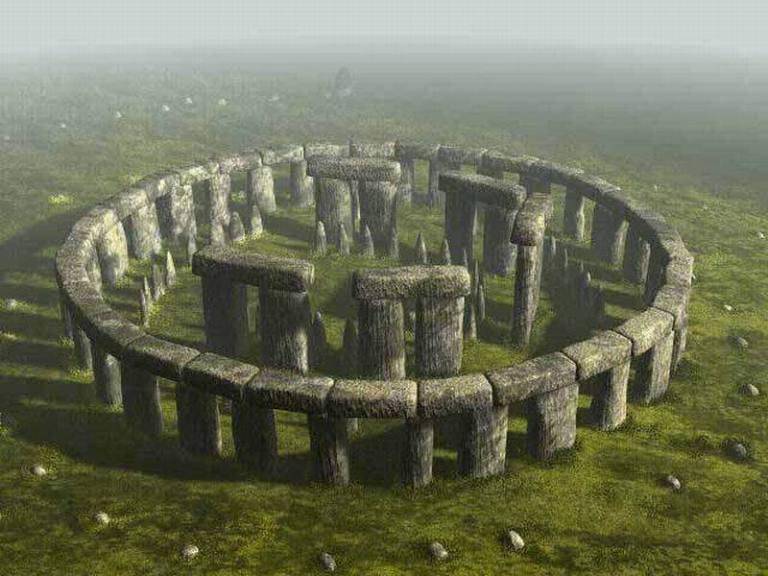 Stonehenge – modello
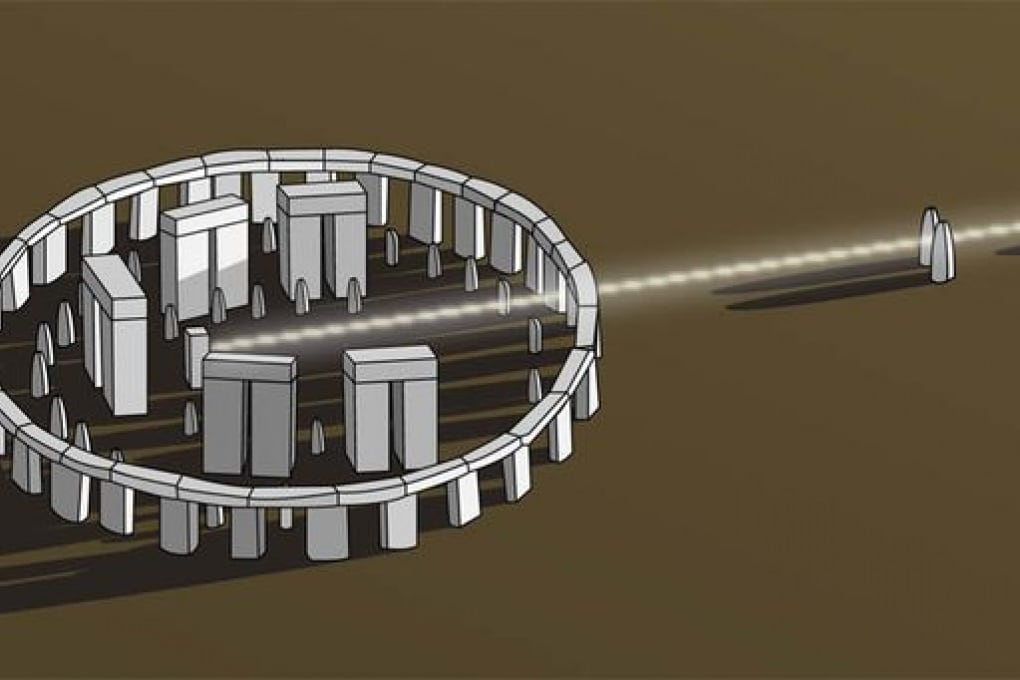 Sole sorge al solstizio invernale
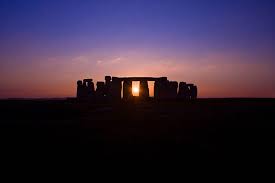 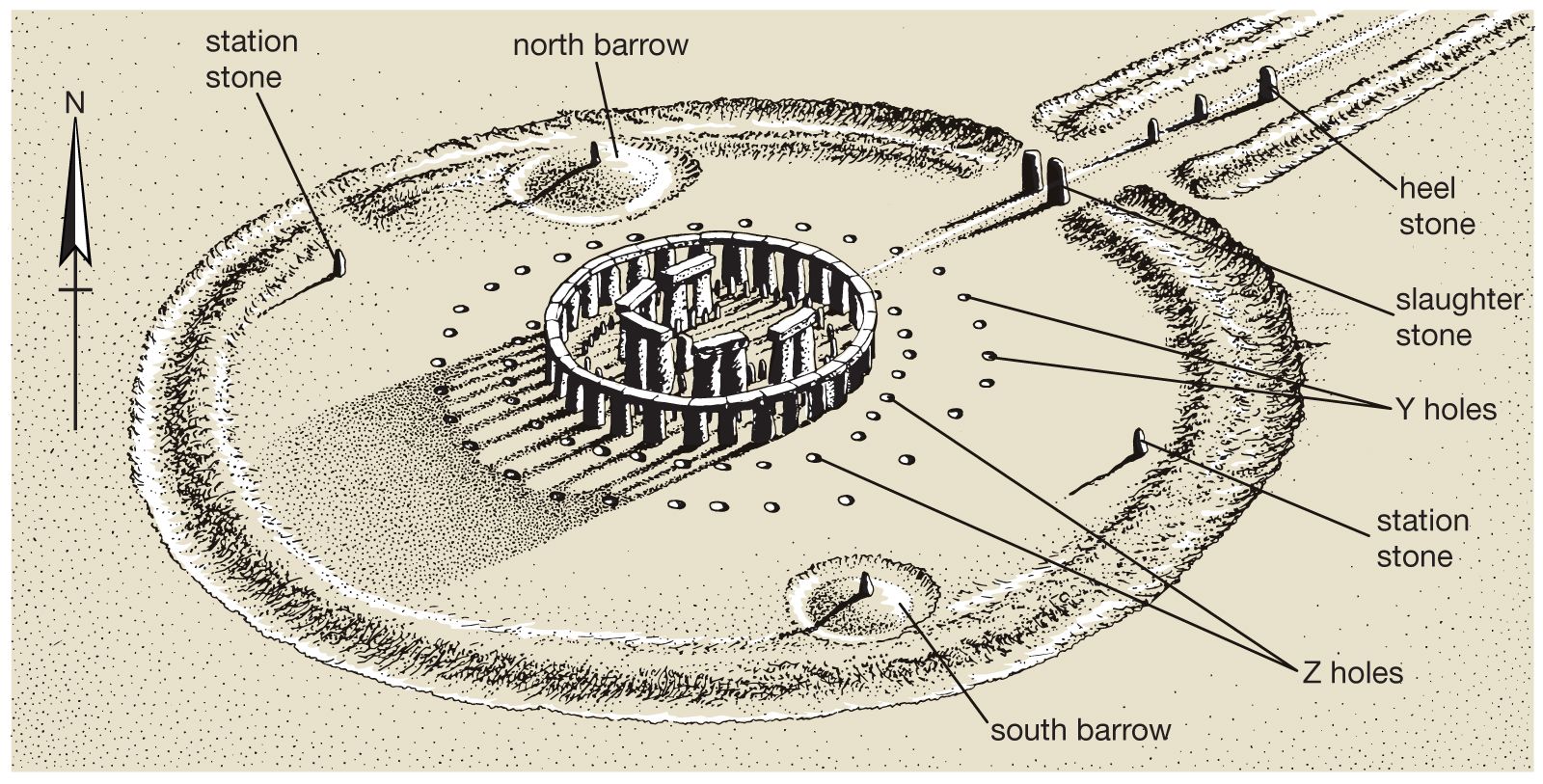 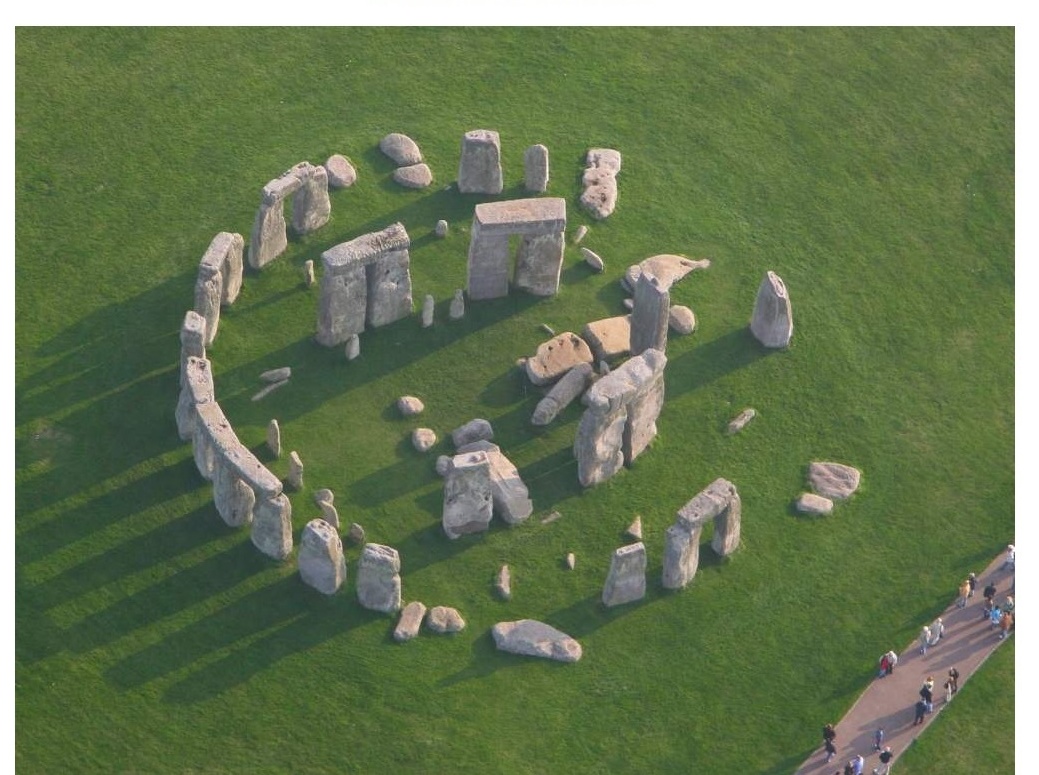 Sole sorge al solstizio inv.
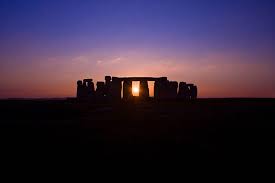 Stonehenge– cerchio esterno 56 buche
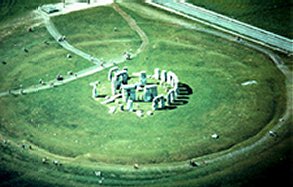 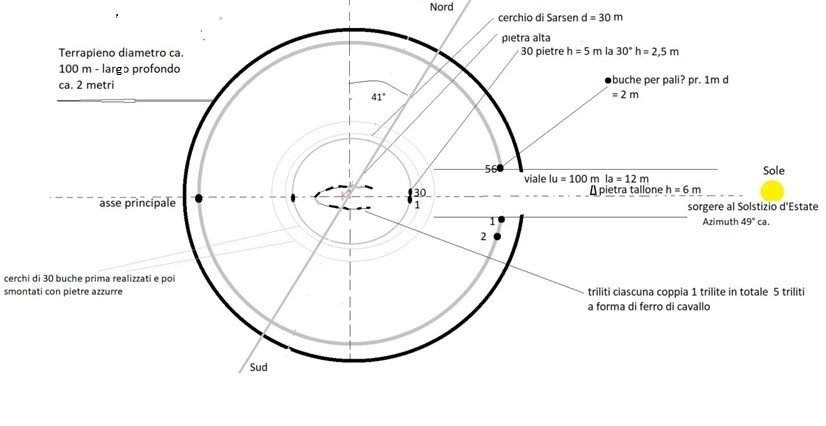 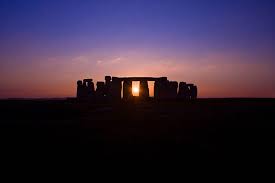 Verso l’esterno

viale principale lungo 100 largo 12 m

la pietra tallone alta 6 metri il riferimento per il passaggio dei raggi del Sole

un terrapieno del diametro di 100 metri profondo circa 2 metri

un cerchio prossimo al terrapieno con 56 buche di diametro pari a 2 metri e profonde 1 metro

2 cerchi di 30 buche ognuno posti oltre il cerchio di Sarsen, forse costituite da pietre azzurre poi tolte
Verso l’interno

il cerchio di Sarsen largo 29,5 metri costituito da 30 pietre alte 5 metri (29 da 5 metri e una da 2,5 metri)
un cerchio di pietre azzurre all'interno del cerchio di Sarsen
il ferro di cavallo al centro con 5 triliti
la pietra alta, quasi centrale 
l'asse del sorgere del Sole con un angolo di 41° con l'asse Nord Sud (azimuth di 49° al 21 Giugno, angolo desunto dall'autore)
Conoscenze astronomiche

Ciclo solare 365 giorni

Ciclo fasi lunari 29,5 gg

Ciclo lunare siderale 27,3 gg

Ciclo retrogradazione dei nodi lunari 18,6 anni
Solstizio estivo 20 - 21 Giugno

Sole sorge 3:52  - tramonta 20:26

azimuth al sorgere 49° - azimut al tramonto 311°

durata giorno 16 h 34‘

massima altezza: 62°
Stonehenge astronomica

56 buche -> 28 gg 

2 buche 1 giorno (luce/notte)

30 colonne Sarsen -> 29,5 giorni ciclo fasi

Sole nel trilito centrale -> 365 gg
Stonehenge un calendario civile

Numeri pari

28 = 1,5 x 18,6 = (29,5 + 27,3)/2   circa

364/28 = 13

364 + 1 = 365
Stonehenge un calendario civile

13 mesi

28 giorni/mese

13 x 28 = 364 gg

Ciclo 364 + 1 = 365
Callanish Isole Ebridi Scozia
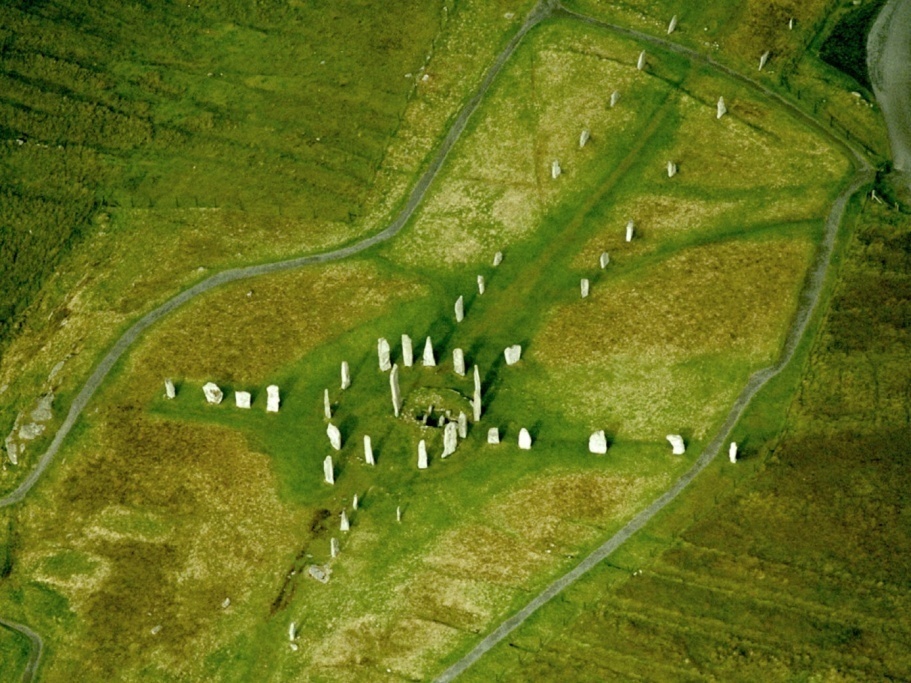 Callanish Isole Ebridi Scozia
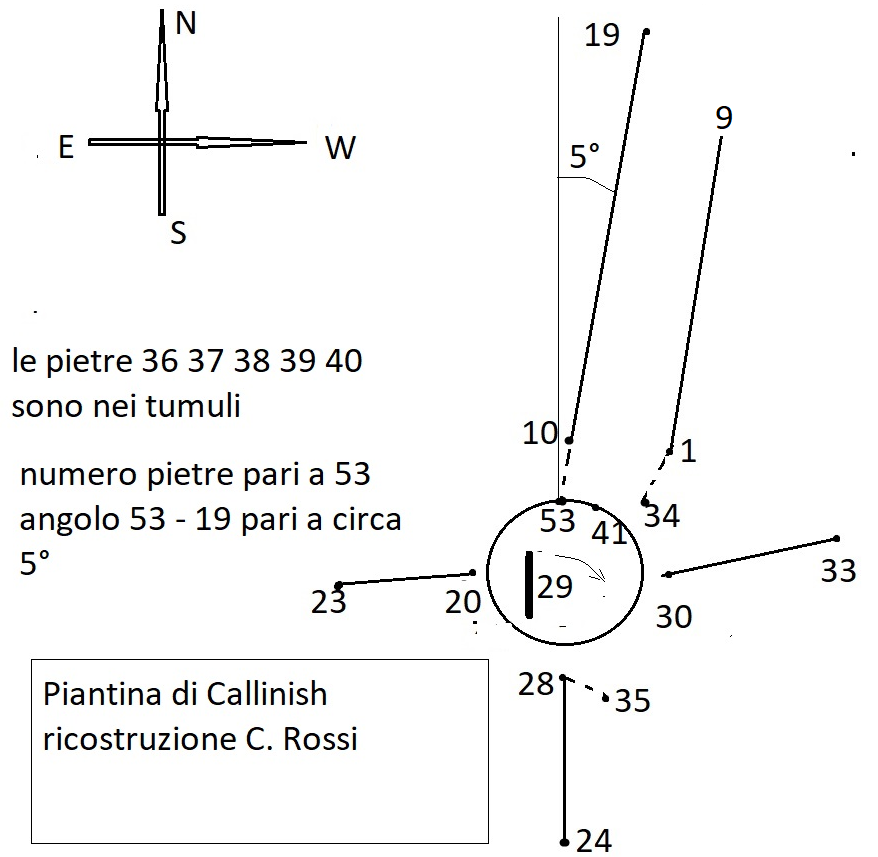 Callanish Isole Ebridi Scozia
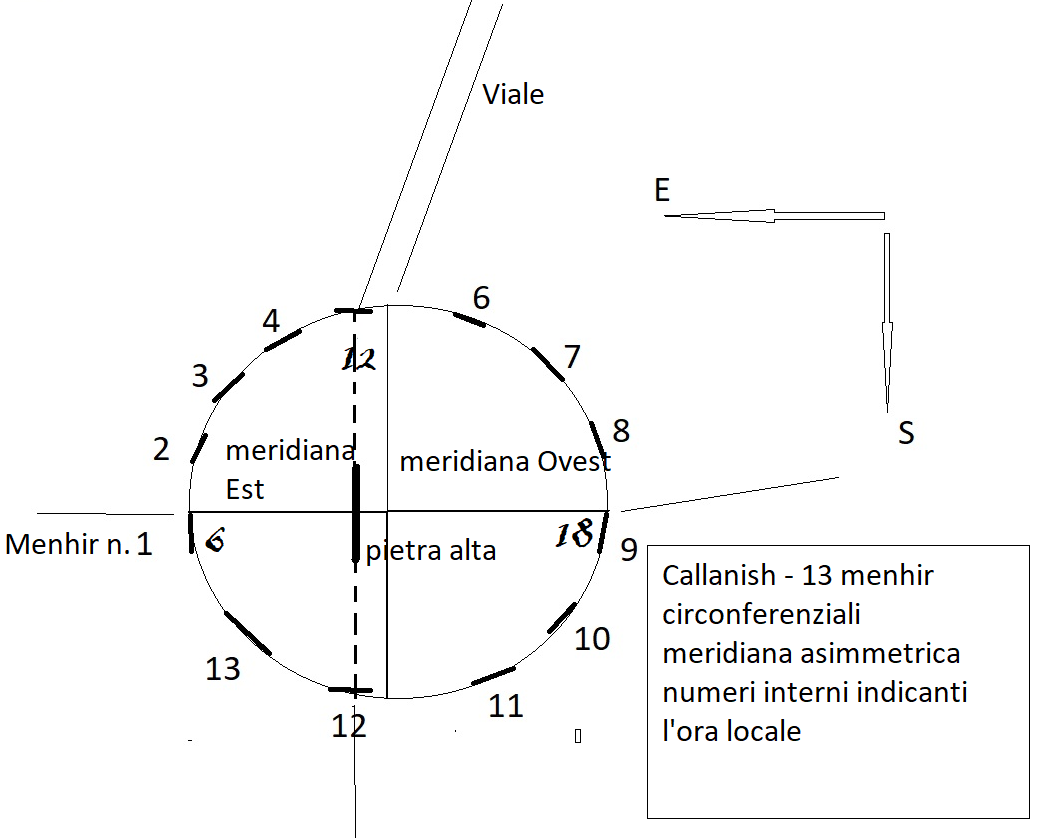 Callanish un calendario civile

13 mesi

28 giorni/mese

13 x 28 = 364 gg

Ciclo 364 + 1 = 365
Carnac Bretagna Francia
3000 Menhir
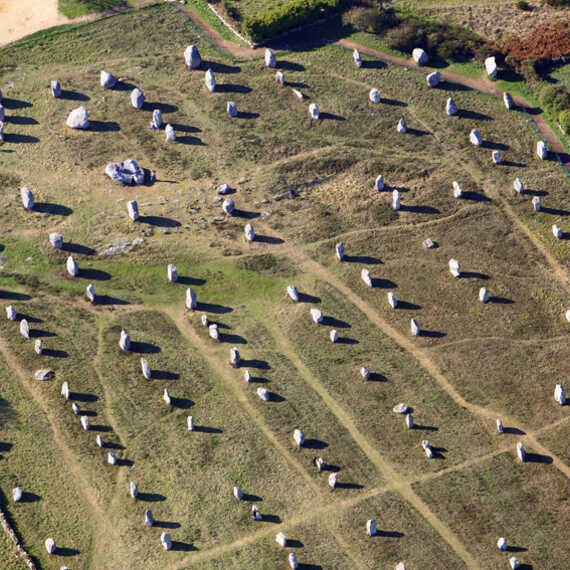 Carnac Bretagna Francia
3000 Menhir
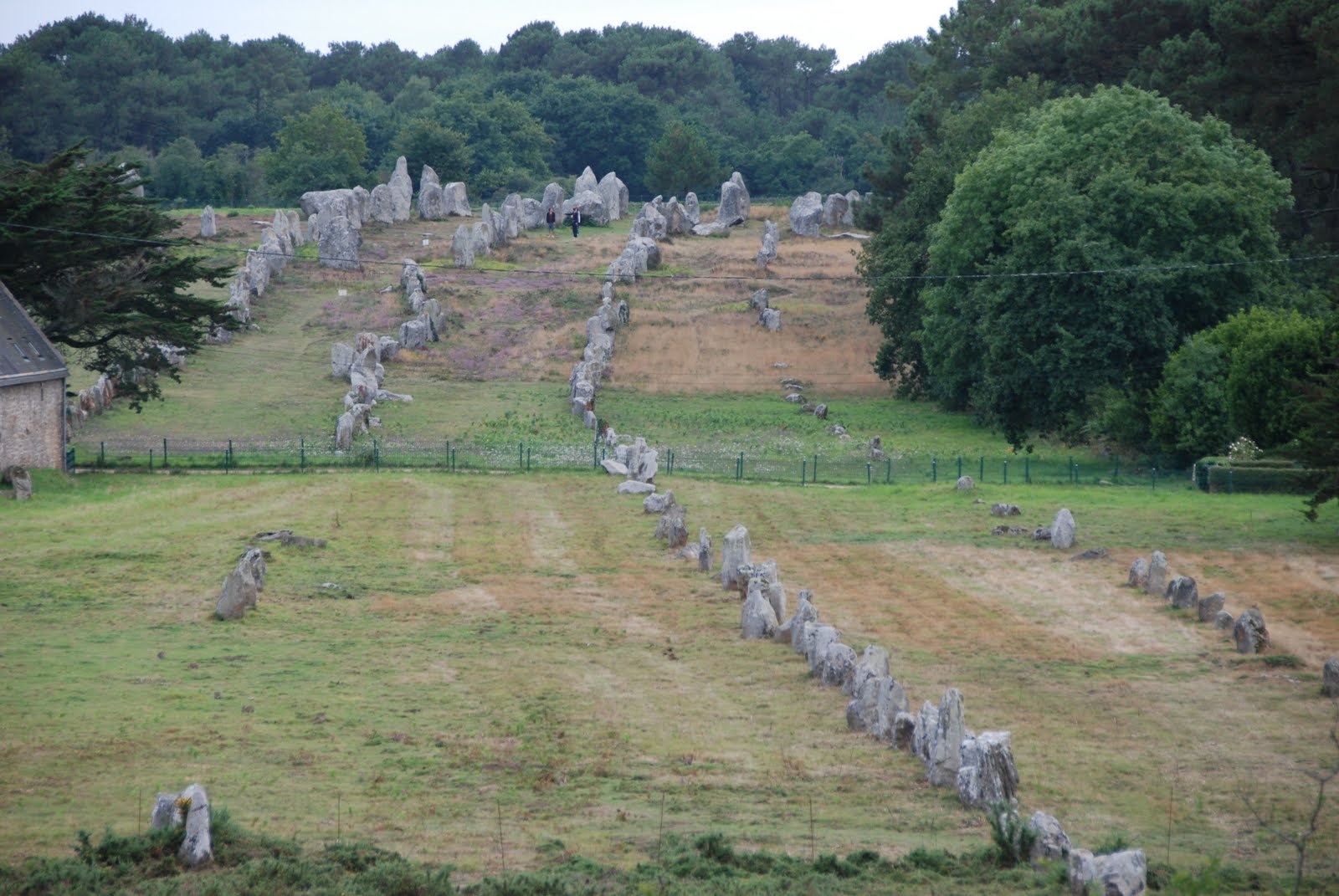 Carnac Bretagna Francia
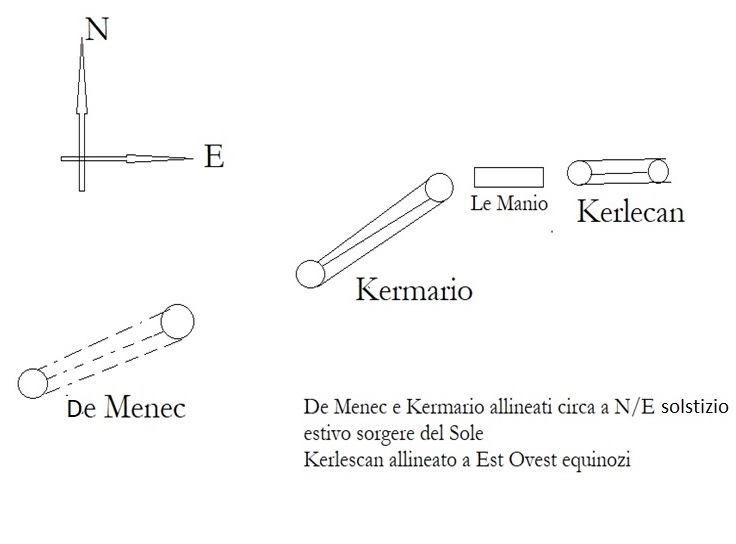 Carnac un calendario civile
 (calcoli n.menhir, file, ecc.)

13 mesi

28 giorni/mese

13 x 28 = 364 gg

Ciclo 364 + 1 = 365
Ringraziamenti
Istituto  Marconi
Astrofisica Marina Nannurelli

Radio Blue Point 104,800 Mhz 
Redattrice Maria Letizia La Noce
Fine